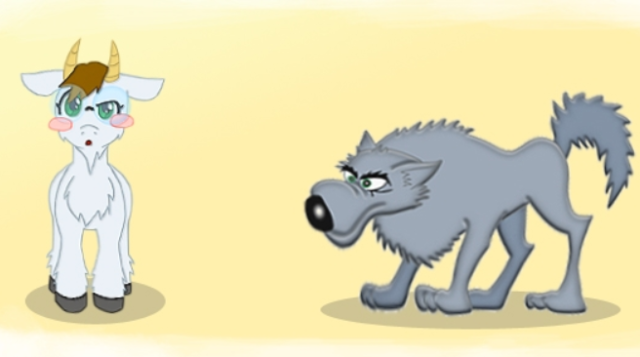 Муниципальное бюджетное дошкольное образовательное учреждение 
детский сад «Олененок»
Занятие по физической культуре для детей подготовительной к школе группы
«Волк во рву»
Подготовила:
Инструктор по физической культуре
Быкова Э.В.
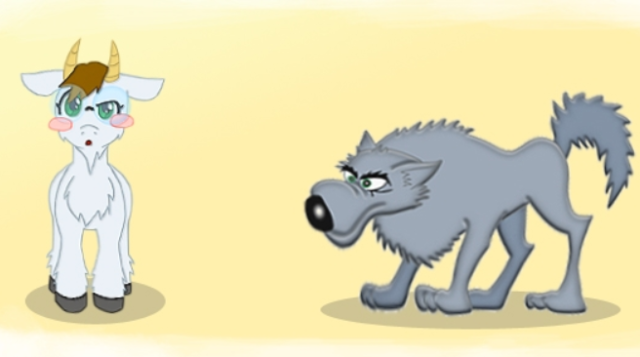 Задачи
повторить ходьбу с выполнением заданий; упражнять в метании мешочков в горизонтальную цель; 
повторить упражнения в ползании и на сохранение равновесия при ходьбе по повышенной опоре
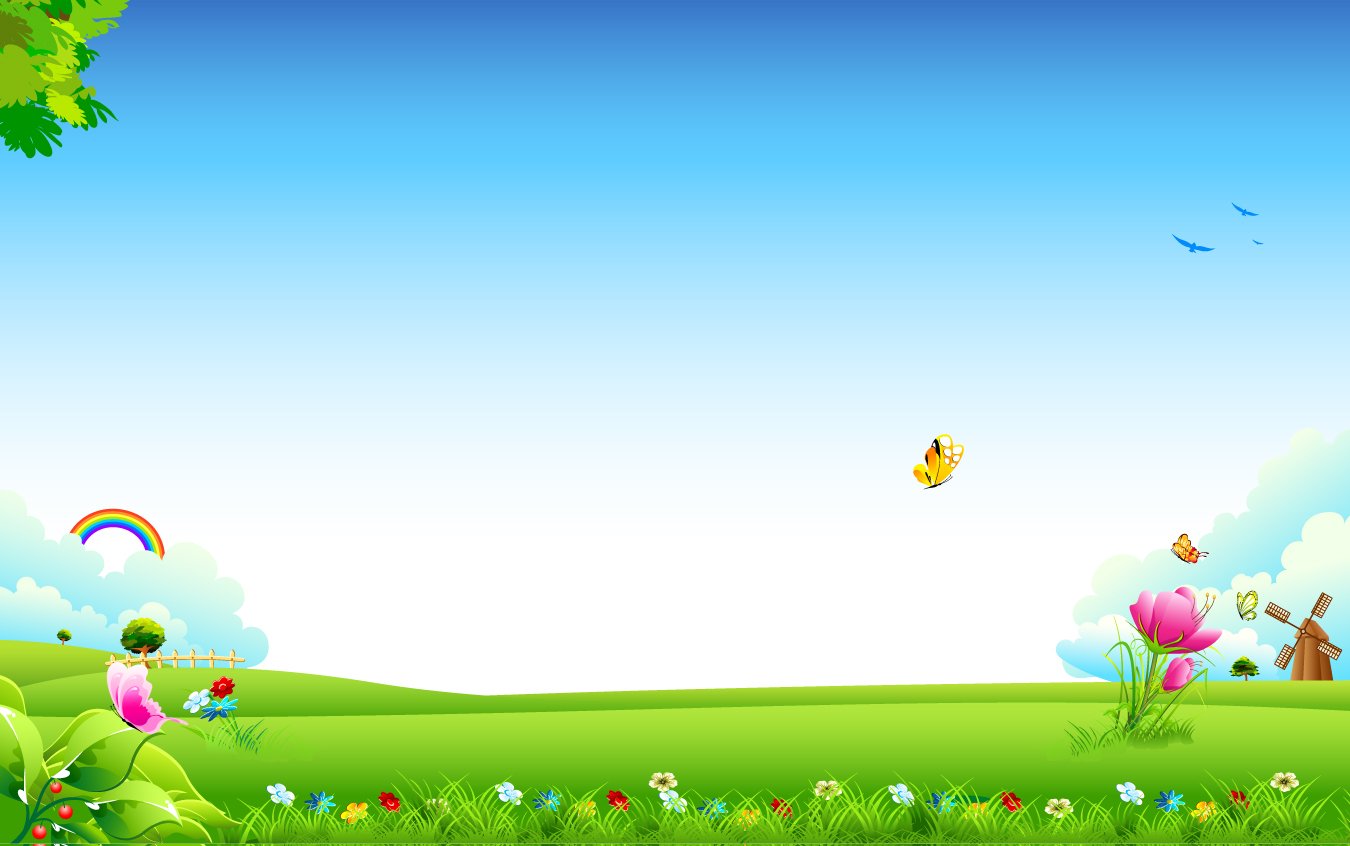 1 часть
ходьба в колонне по одному; 
по сигналу воспитателя ходьба на носках, руки за голову; 
переход на обычную ходьбу; 
ходьба в полуприседе, руки на коленях;
ходьба и бег врассыпную.
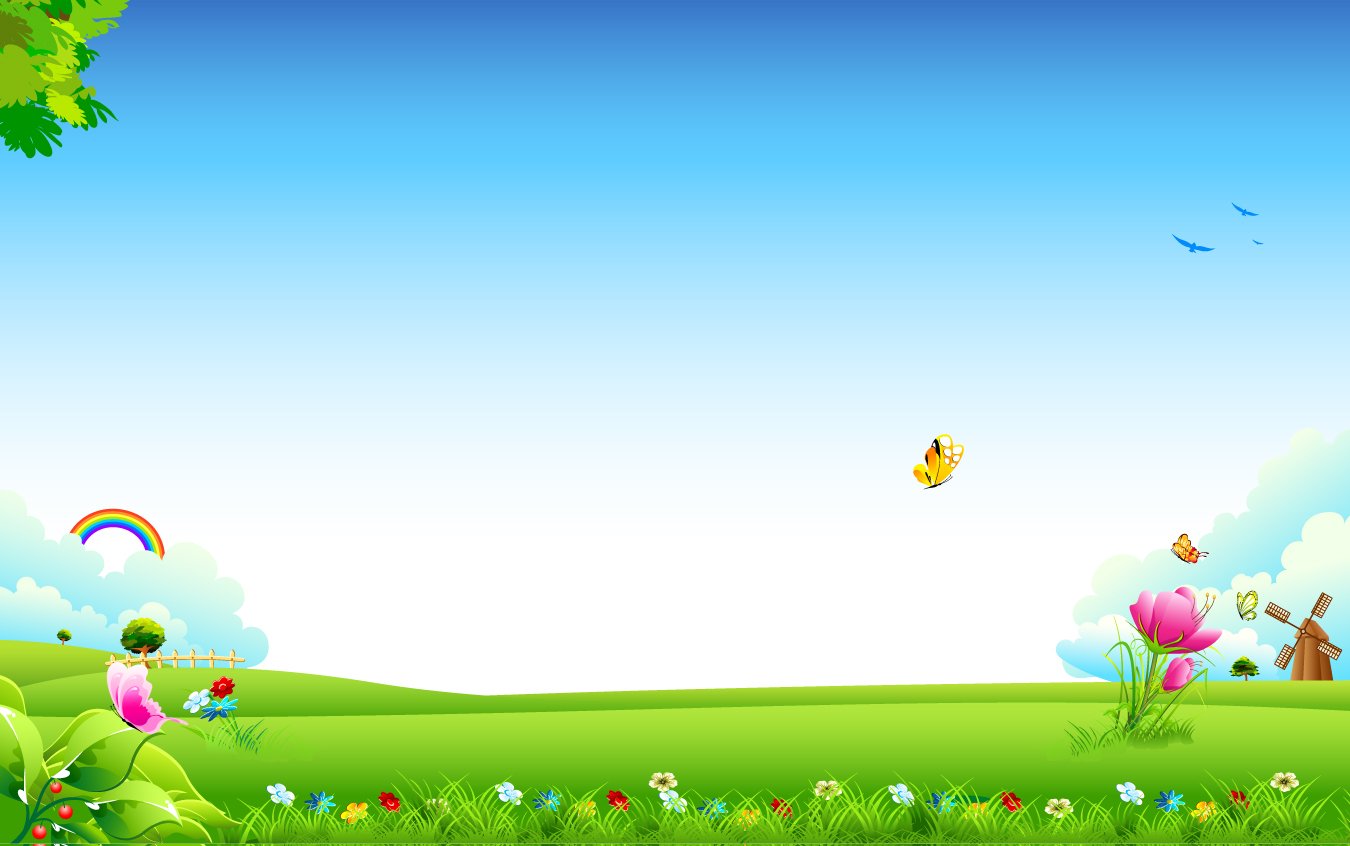 Общеразвивающие упражнения
 с палкой
1. И. п. — основная стойка, скакалка внизу хватом сверху. 1 — выпад правой ногой вперед, палку вверх; 2 — исходное положение. То же левой ногой (6 раз).
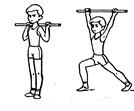 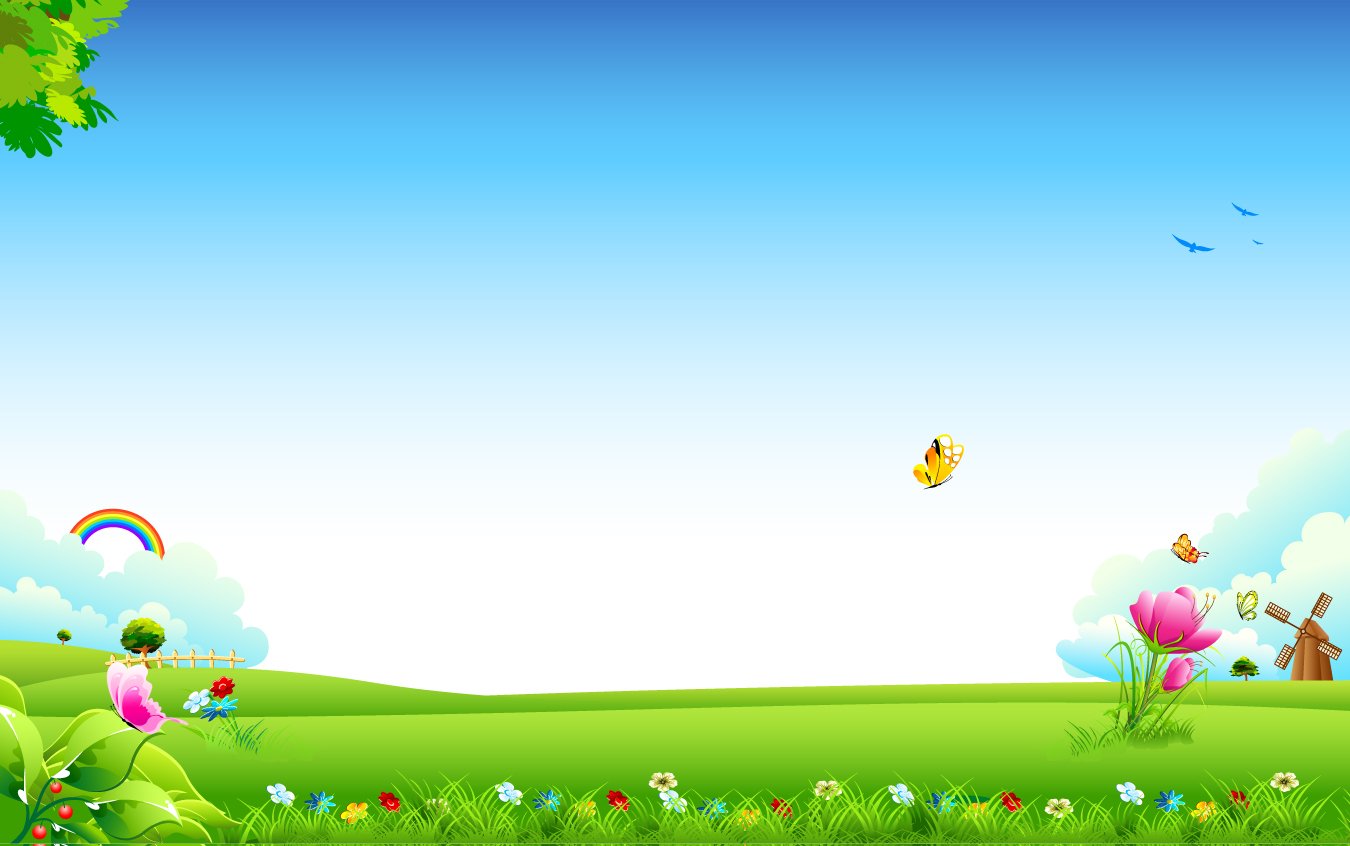 Общеразвивающие упражнения
 с палкой
2. И. п. — стойка ноги на ширине плеч, палка внизу. 1 — палка вверх;  2 — наклон вправо (влево); 3 — выпрямиться, палка вверх; 4 — исходное положение (8 раз).
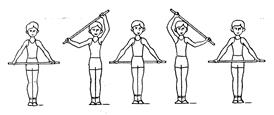 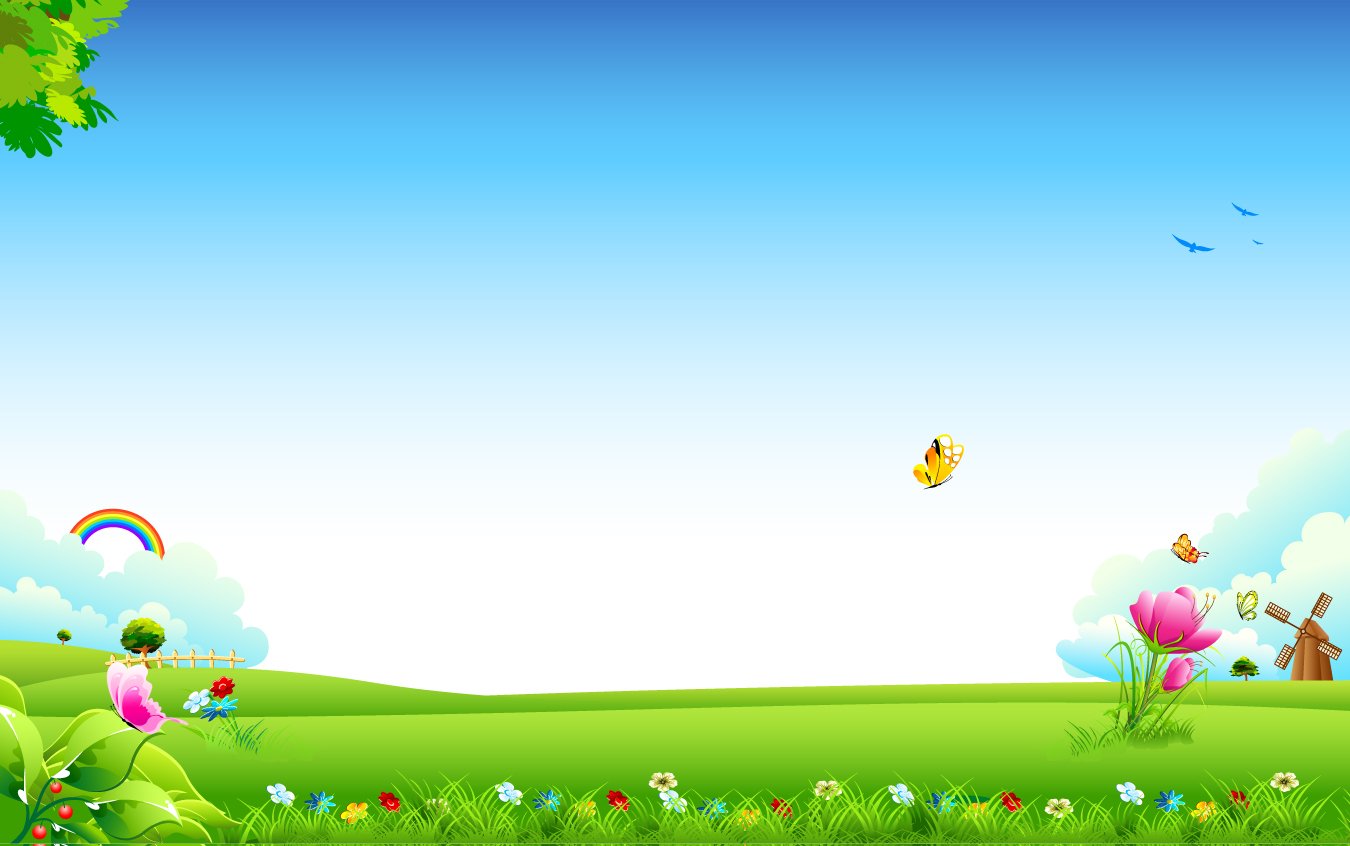 Общеразвивающие упражнения
 с палкой
3. И. п. — сидя, ноги врозь, палка в согнутых руках. 1 — палка вверх; 2 — наклон вперед, коснуться палкой носков ног; 3 — выпрямиться, палка вверх; 4 — исходное положение (8 раз).
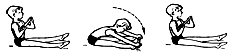 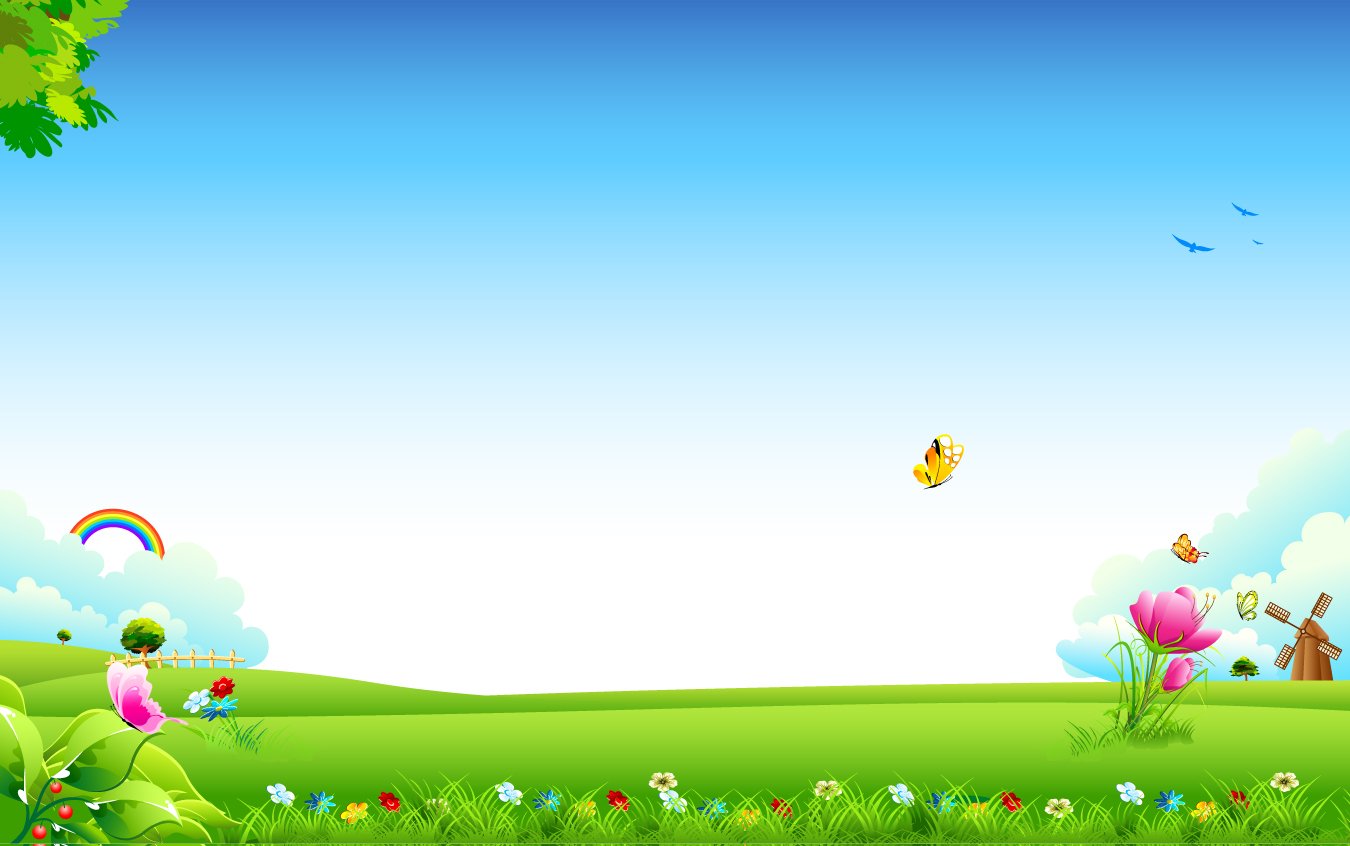 Общеразвивающие упражнения
 с палкой
4. И. п. — лежа на животе, палка перед собой в согнутых руках. 1-2—прогнуться, палка вперед-вверх; 3—4 — исходное положение (6-7 раз).
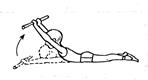 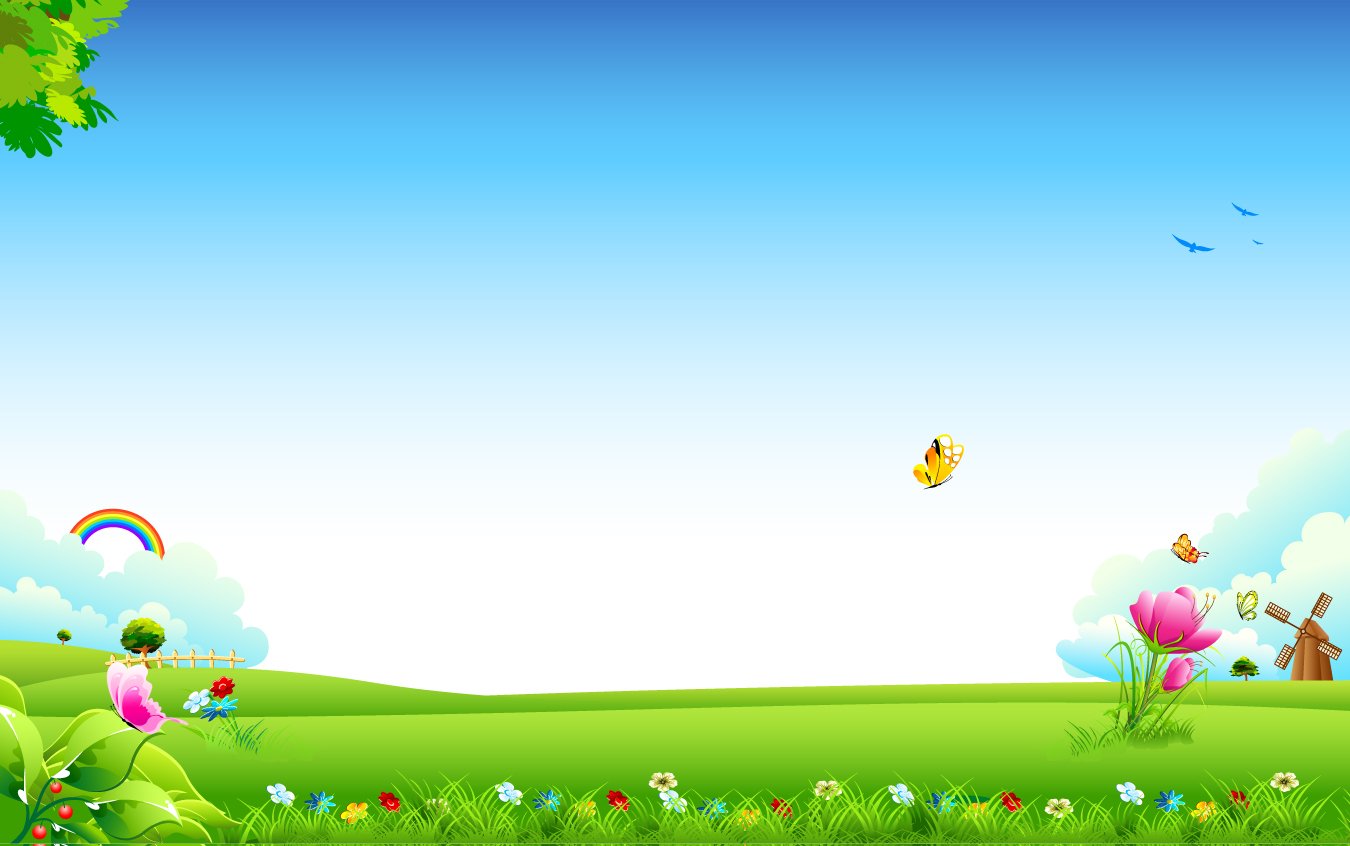 Общеразвивающие упражнения
 с палкой
5. И. п. — лежа на спине, палка в прямых руках за головой. 1—2 —поднять вверх правую (левую) ногу, коснуться носка ноги; 3—4 — исходное положение (8 раз).
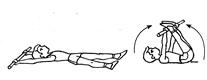 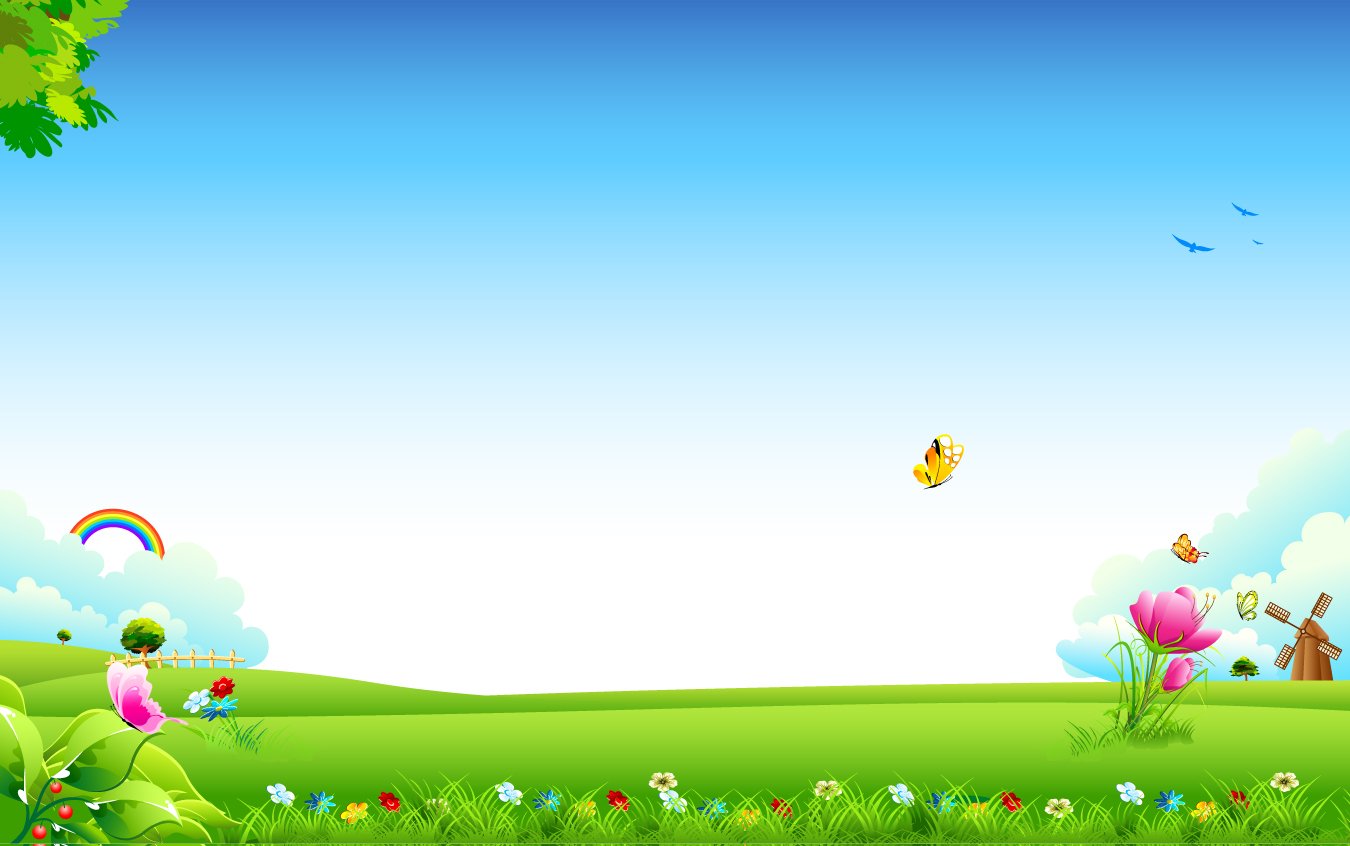 Общеразвивающие упражнения
 с палкой
6. И. п. — основная стойка. 1 — прыжком ноги врозь, палка вверх; 2 — прыжком в исходное положение. На счет «! — 8»; повторить 3 раза.
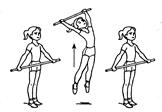 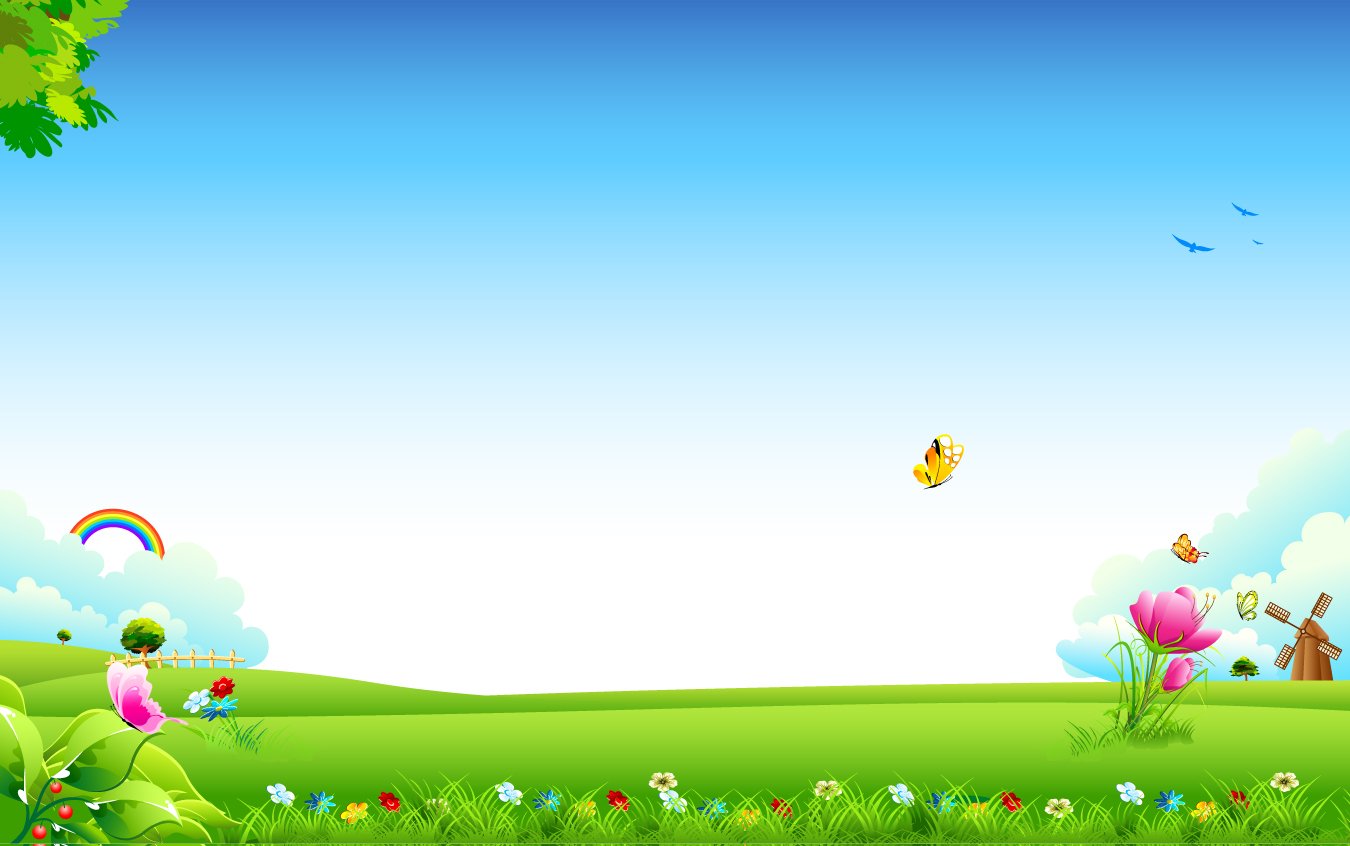 Основные виды движений
1. Метание мешочков в горизонтальную цель.
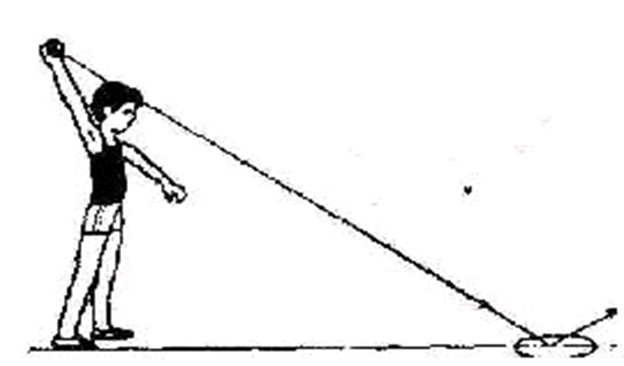 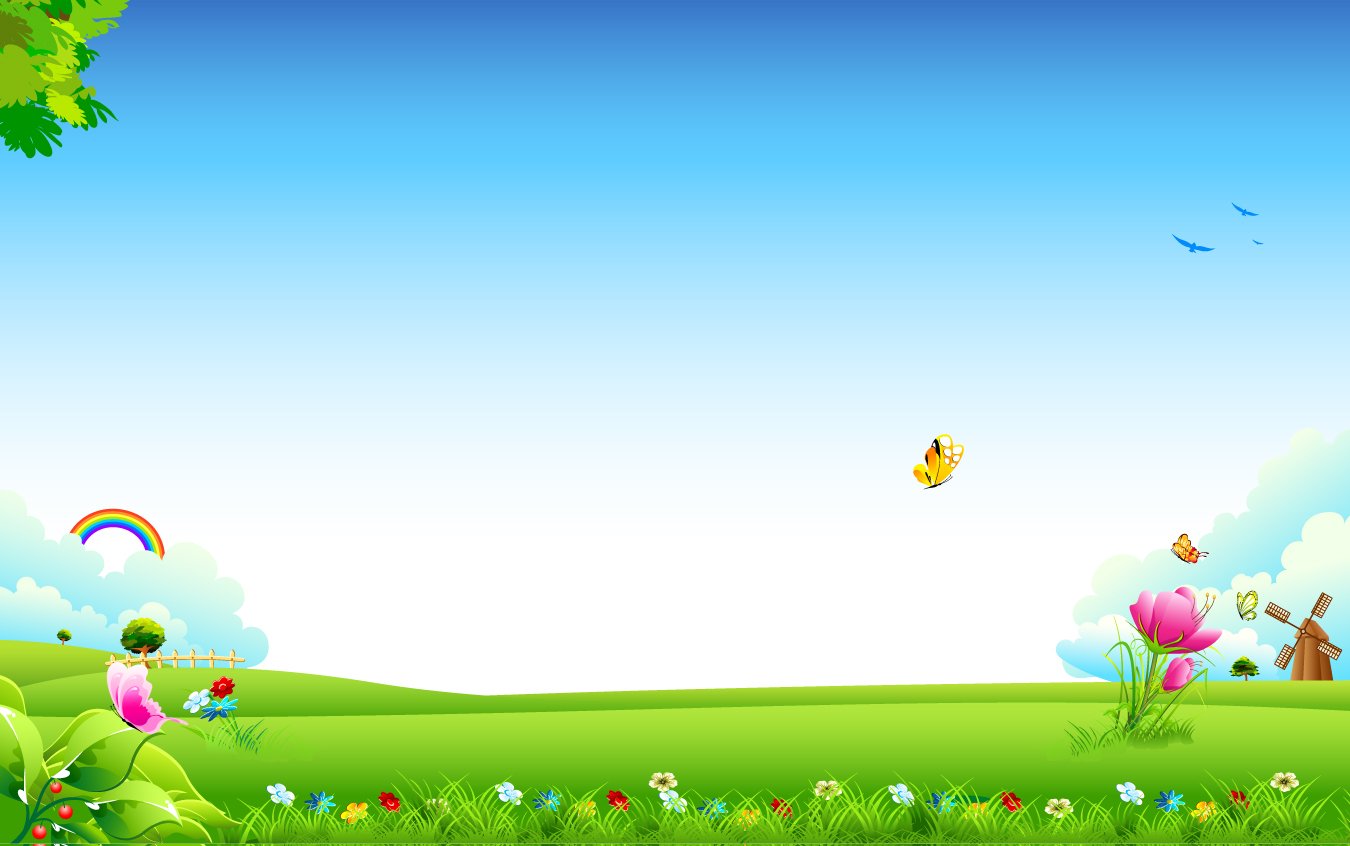 Основные виды движений
3. Равновесие — ходьба по гимнастической скамейке с мешочком на голове, руки свободно балансируют (или руки на пояс).
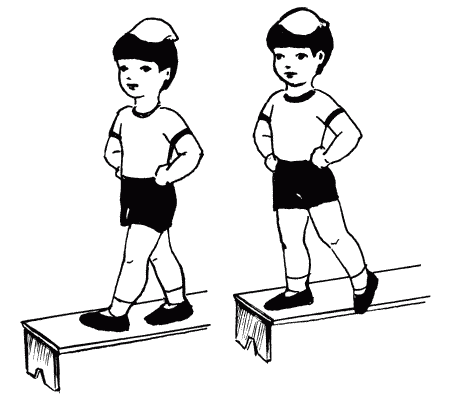 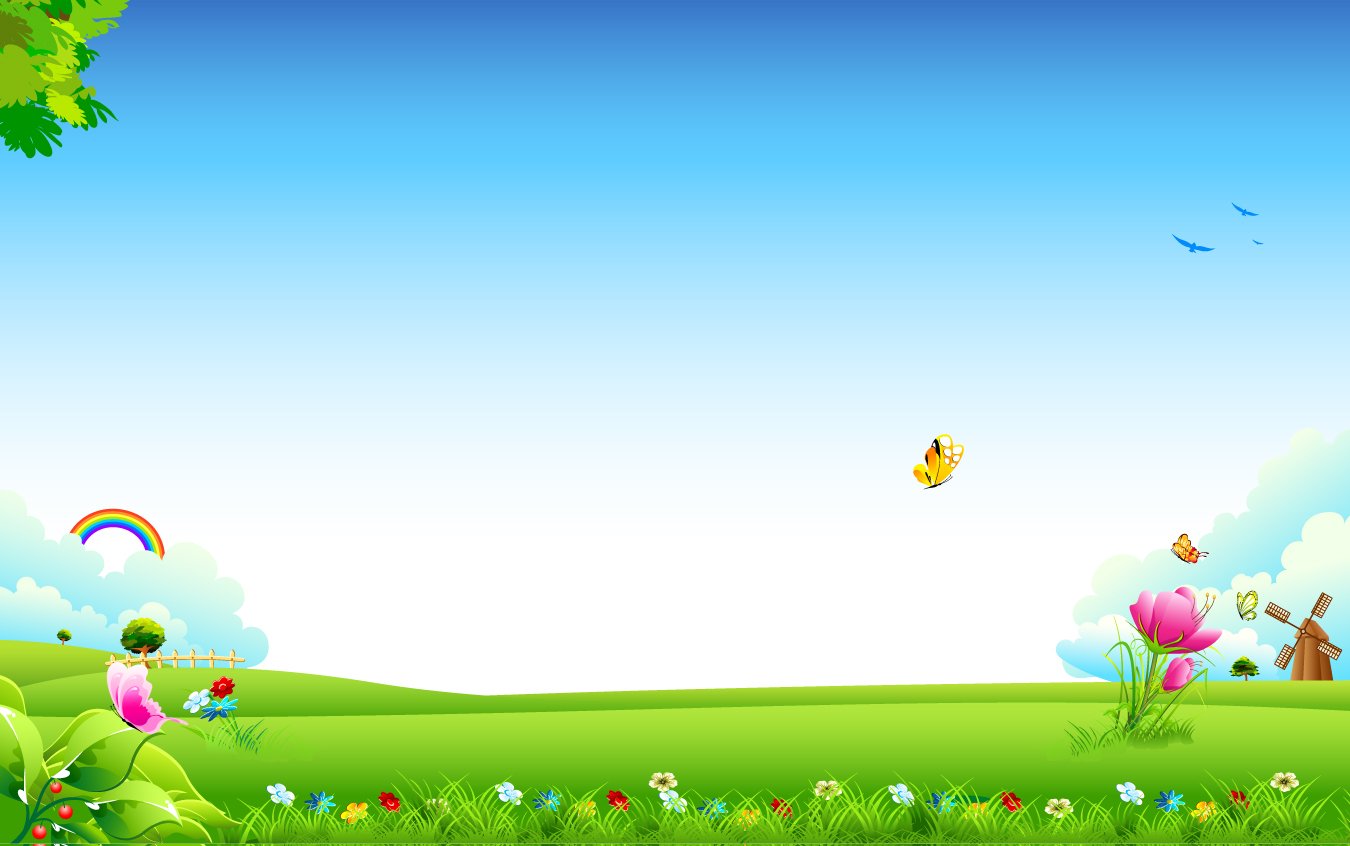 Основные виды движений
2. Ползание в прямом направлении на четвереньках 
(«Кто быстрее»)
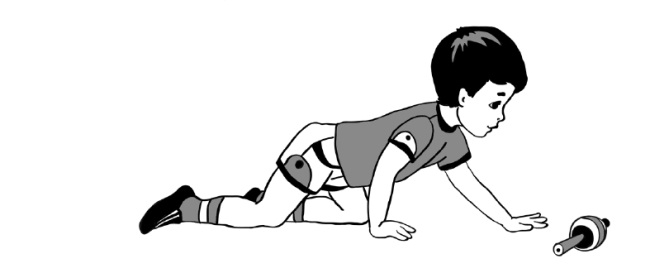 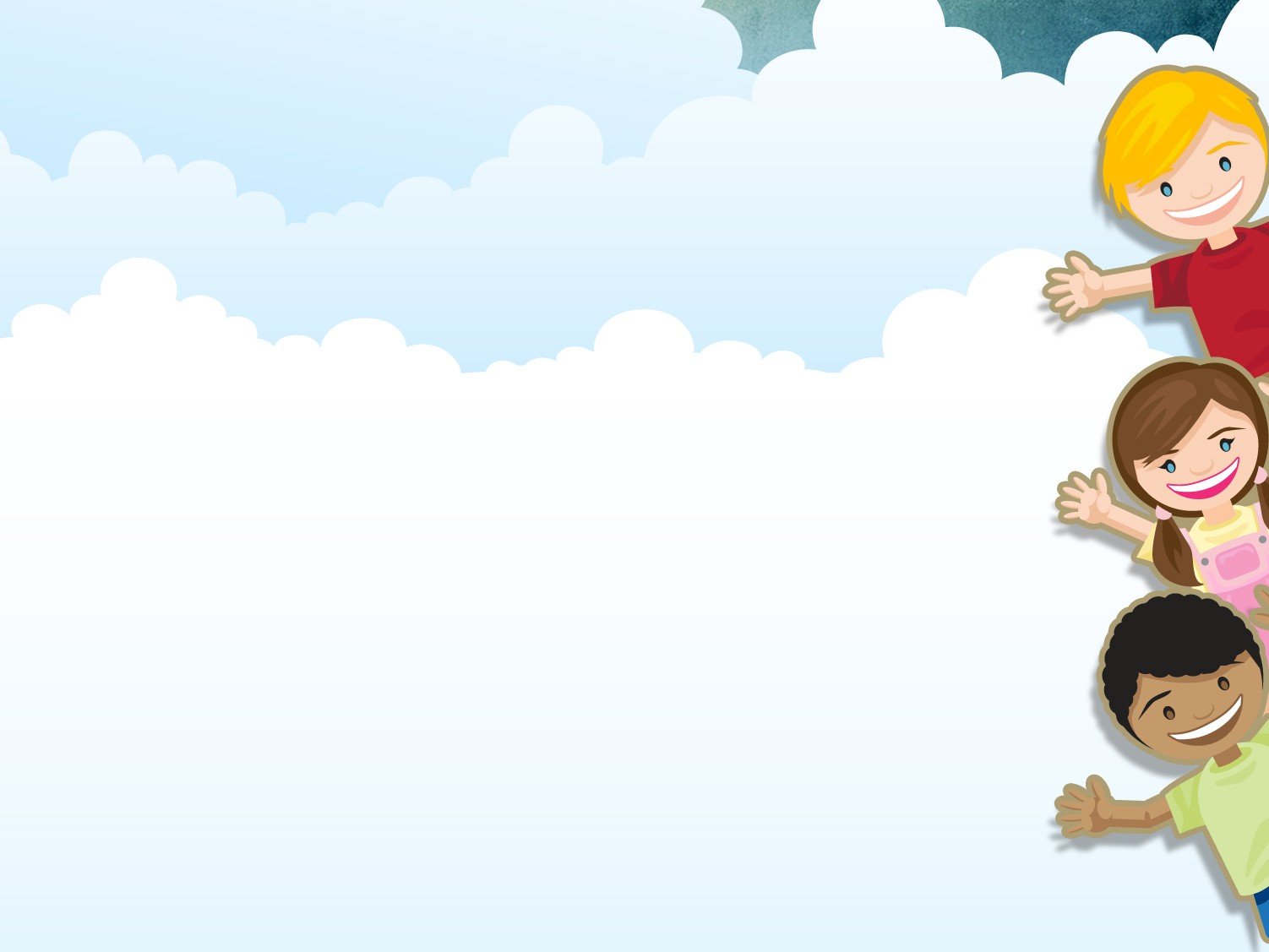 Подвижная игра «Волк во рву»
Посередине зала (площадки) проводят две параллельные черты (или кладут веревки) на расстоянии 80—90 см одна от другой — это ров. С одной стороны площадки за чертой находится дом коз. Выбирают водящего — волка. Все козы располагаются в доме (за чертой). Волк ста­новится в ров. По сигналу педагога «Волк во рву» козы бегут на противо­положную сторону зала, перепрыгивая через ров, а волк старается их поймать (коснуться рукой). Пойманных коз волк отводит в сторону. Вновь подается сигнал. После двух перебежек все пойманные козы воз­вращаются в свой дом, и выбирается новый водящий
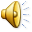 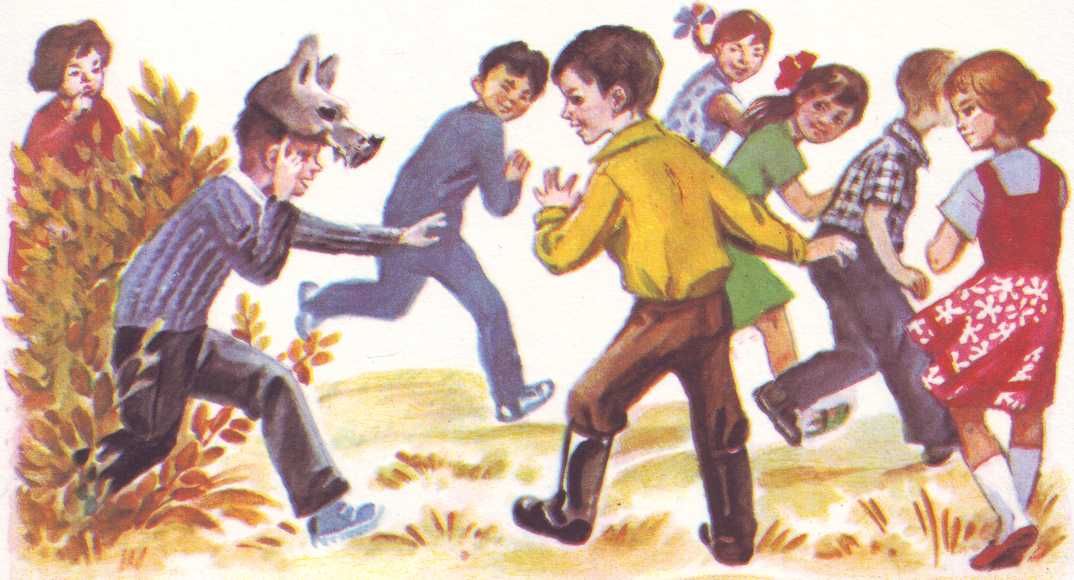